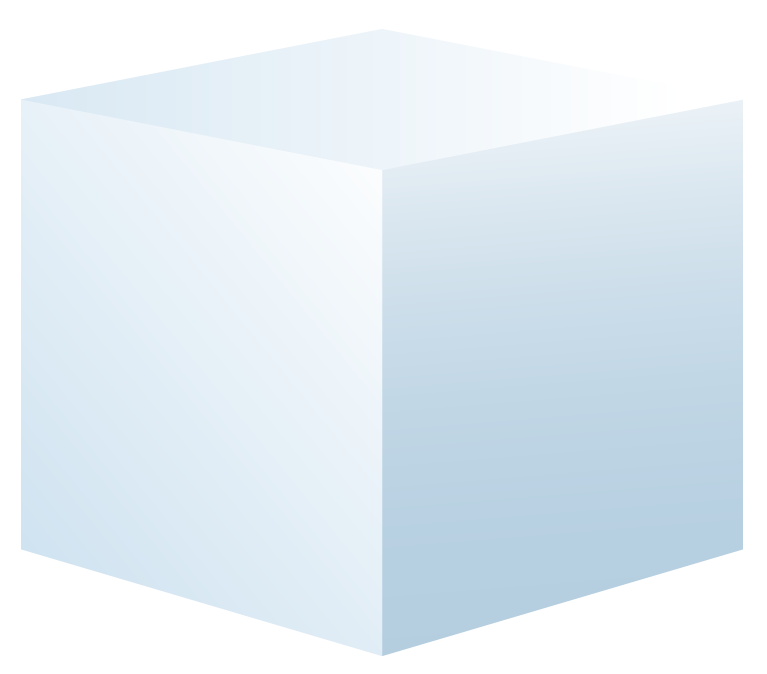 VI  клас
123. Лице на повърхнина на права призма. Упражнение
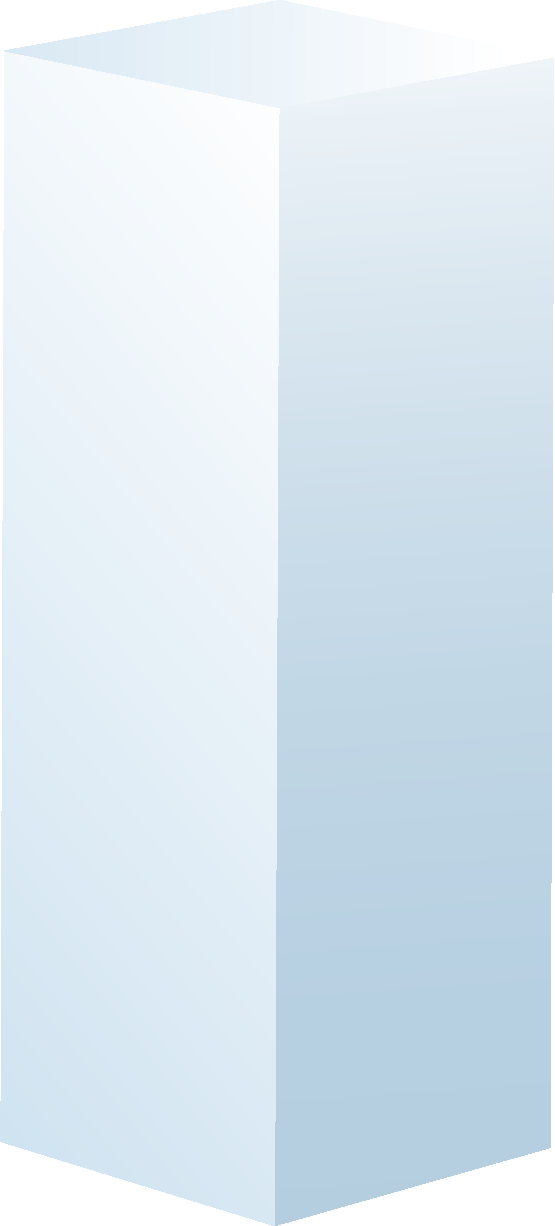 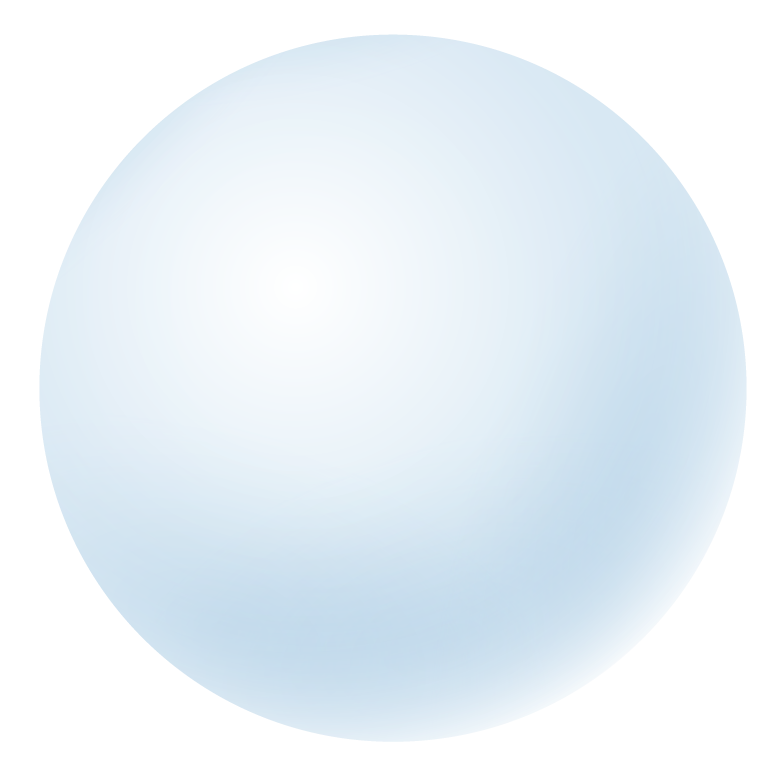 Геометрични фигури и тела
В този урок ще затвърдите
01
02
какво наричаме лице на околната повърхнина (S) на призма;
формула за намиране на S на права призма;
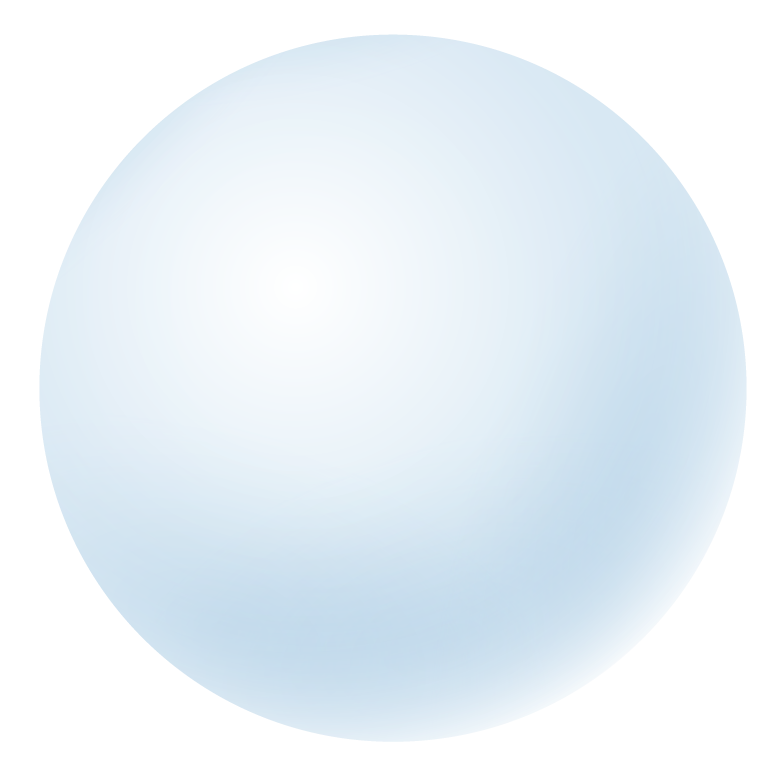 03
04
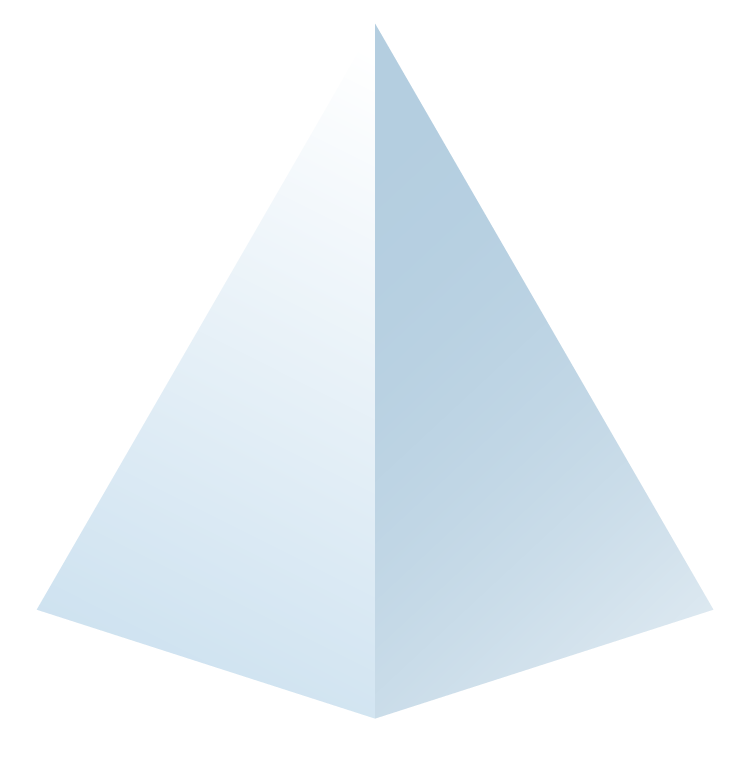 какво наричаме лице на повърхнината (S₁) на призма и формула за намиране на S₁ на права призма.
някои трикове за съобразяване 
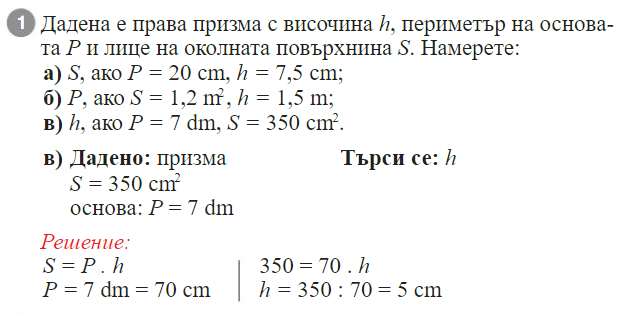 S= P.h = 20.7,5=150 cm
P= S:h = 1,2:1,5=0,8 m
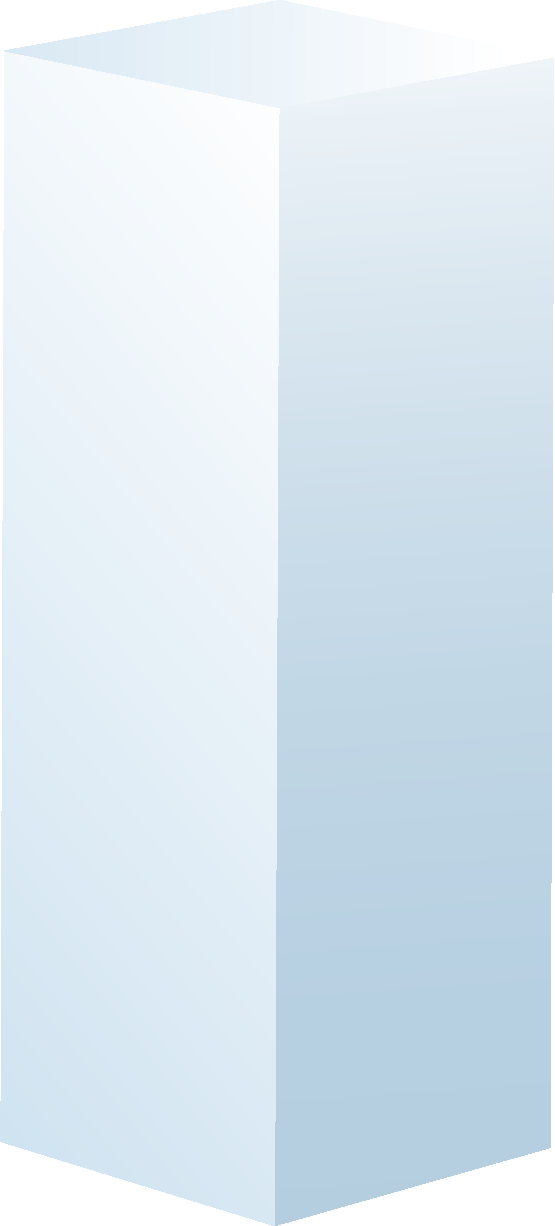 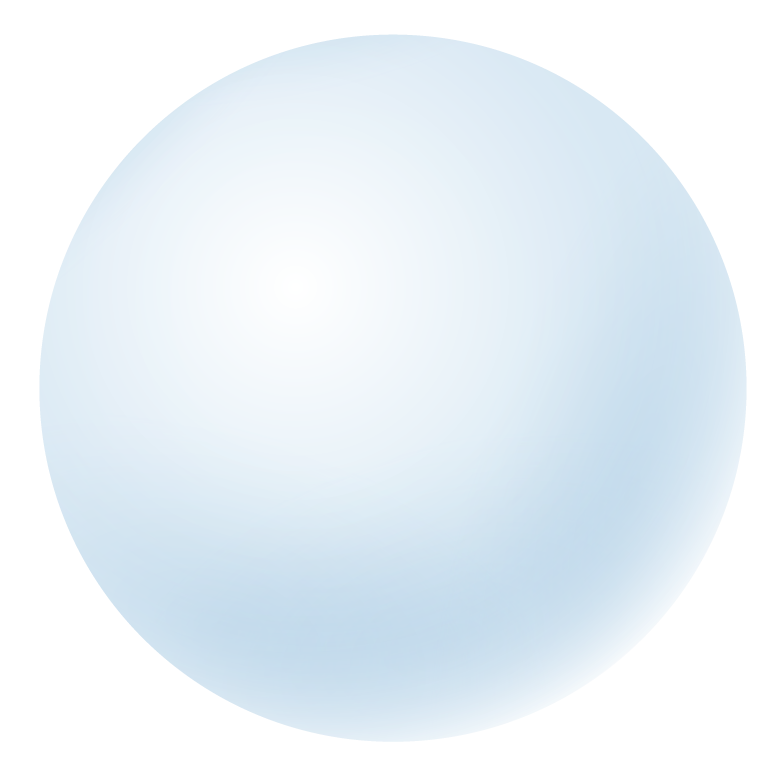 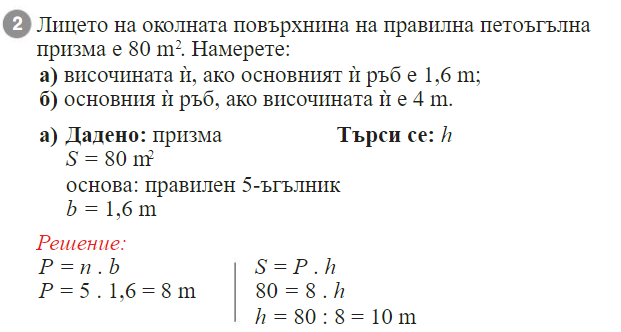 b = S:(n.h)= 80:20 = 4 cm
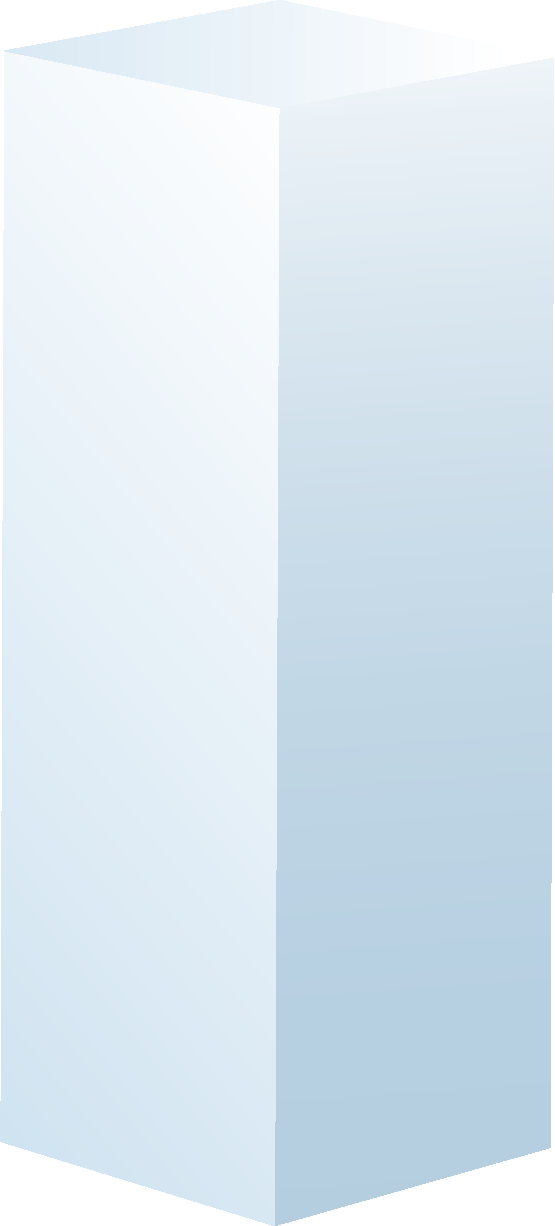 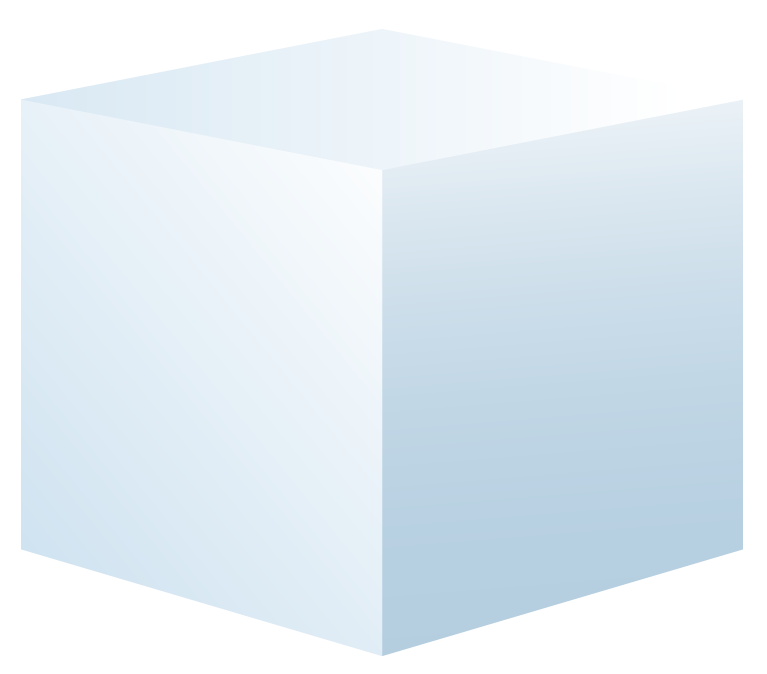 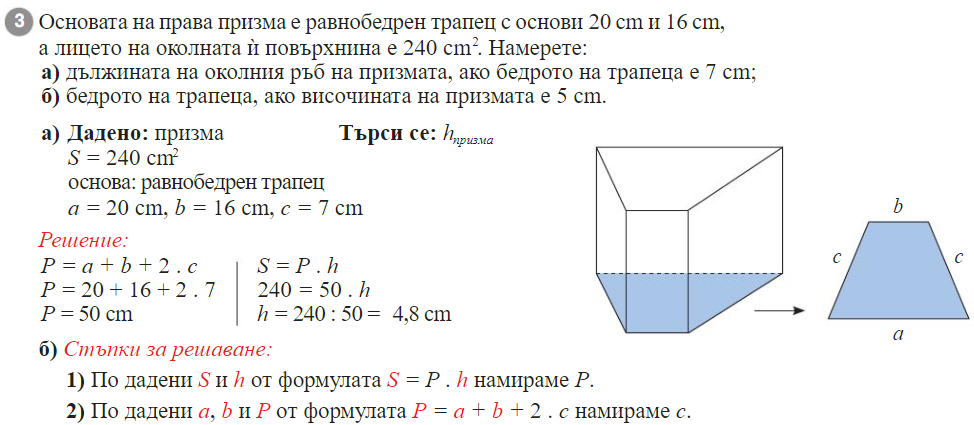 P= 48 cm; c = 6 cm
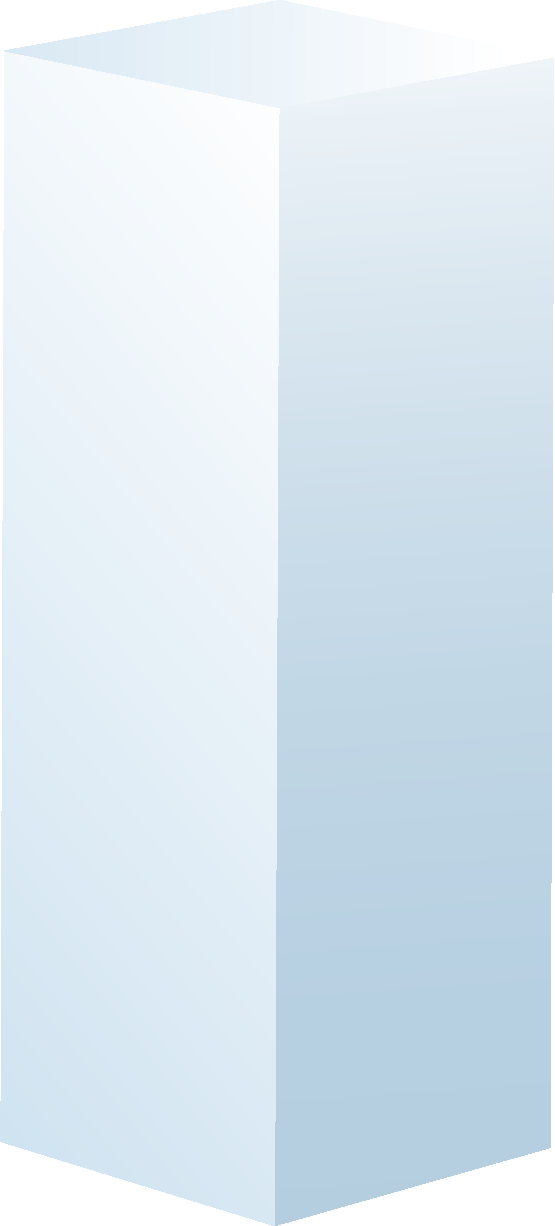 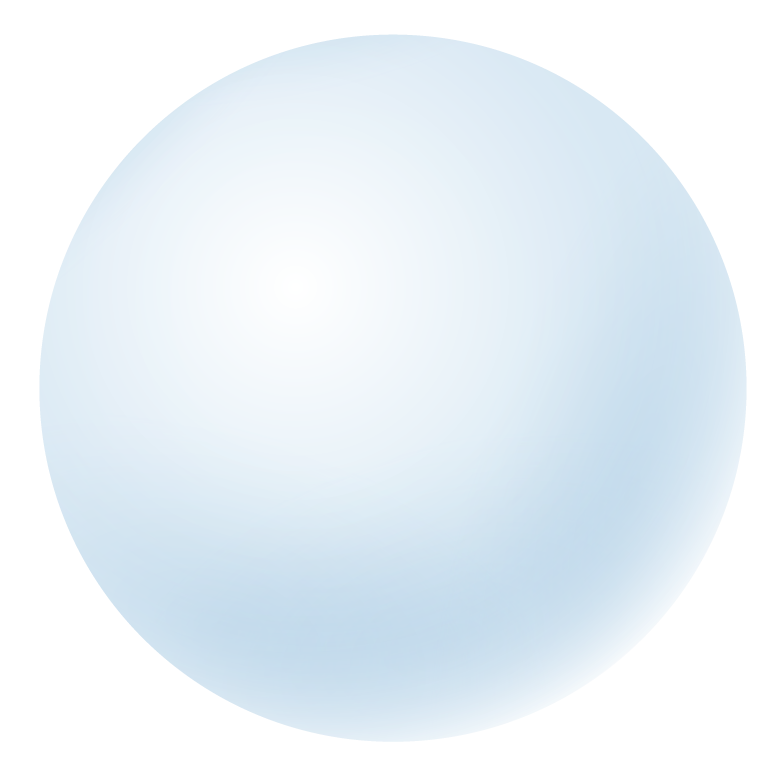 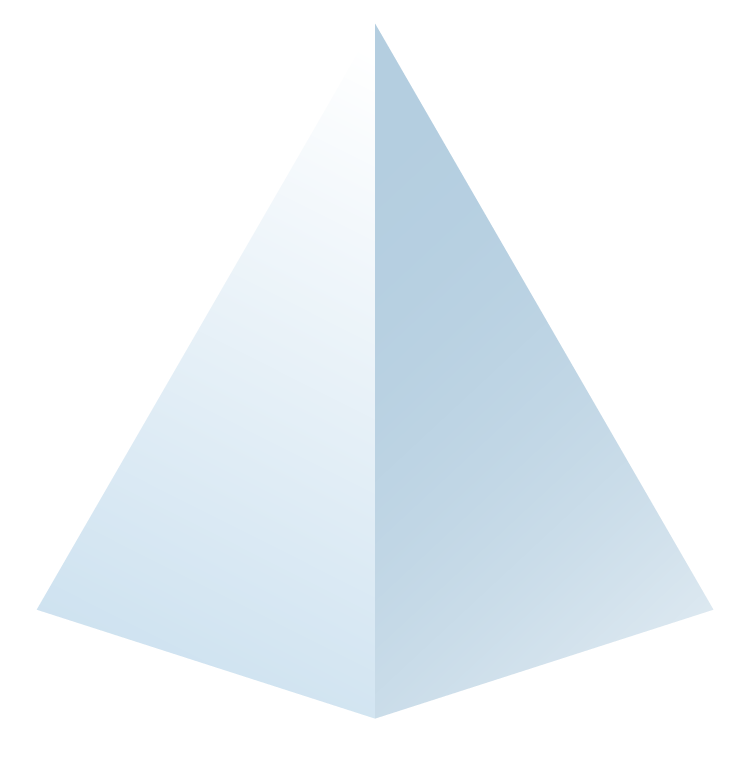 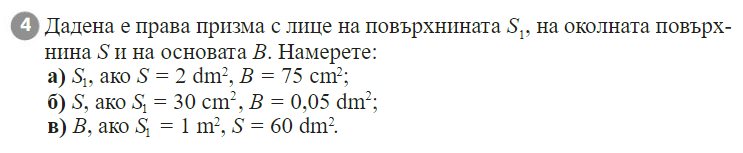 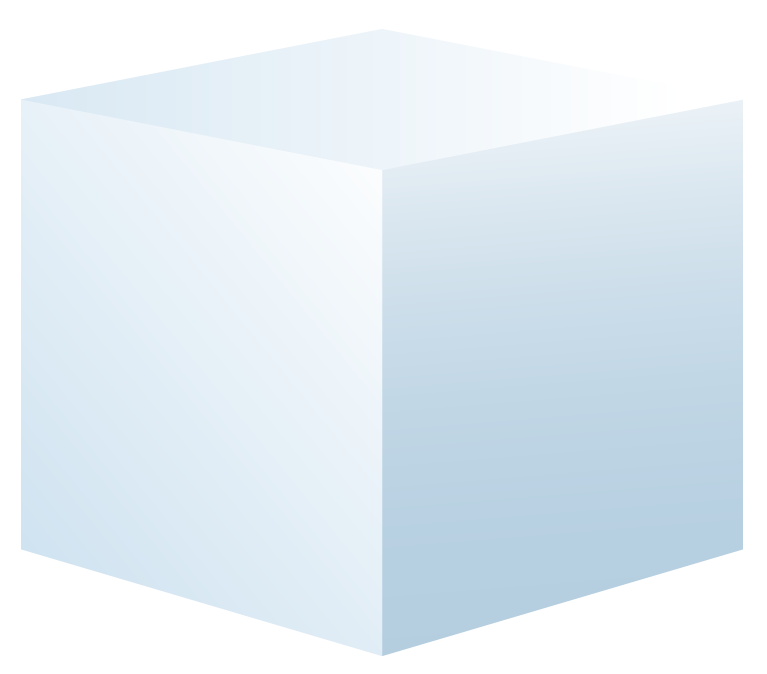 S= P.h = 20.7,5=150 cm
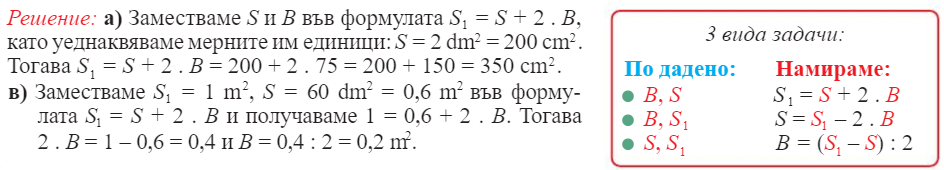 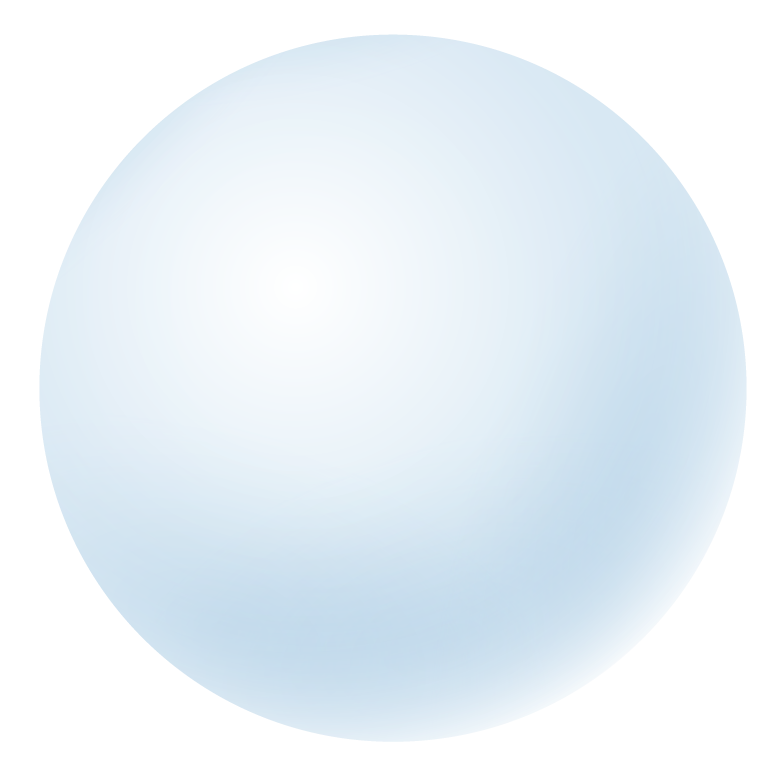 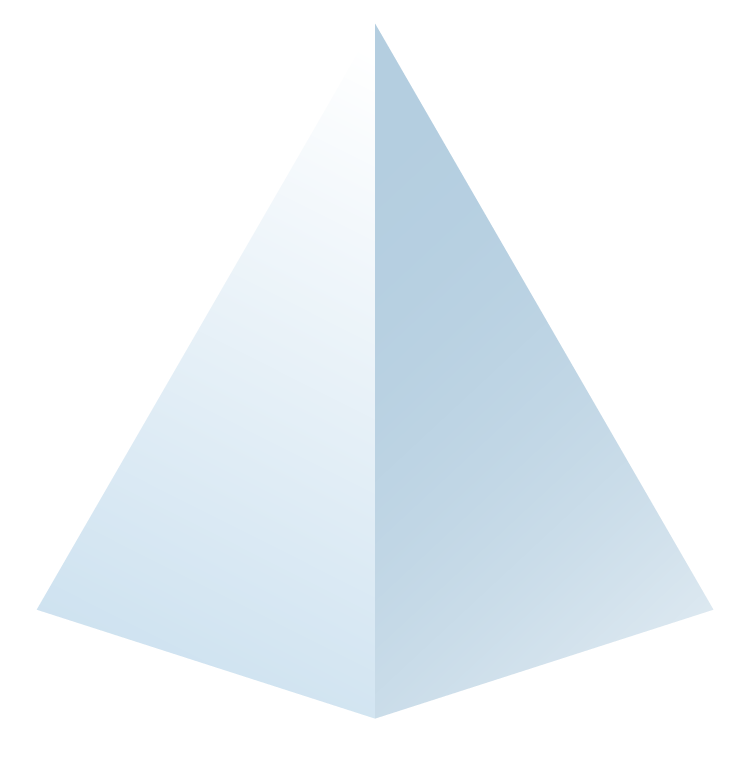 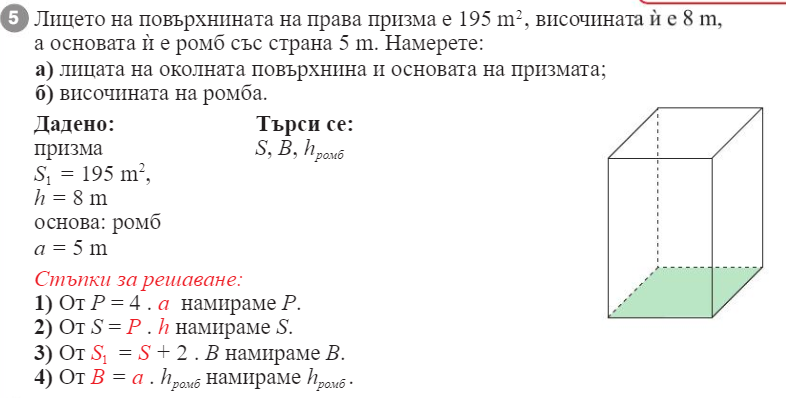 S =160 cm2, B= 17,5 cm2
3,5 cm
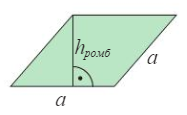 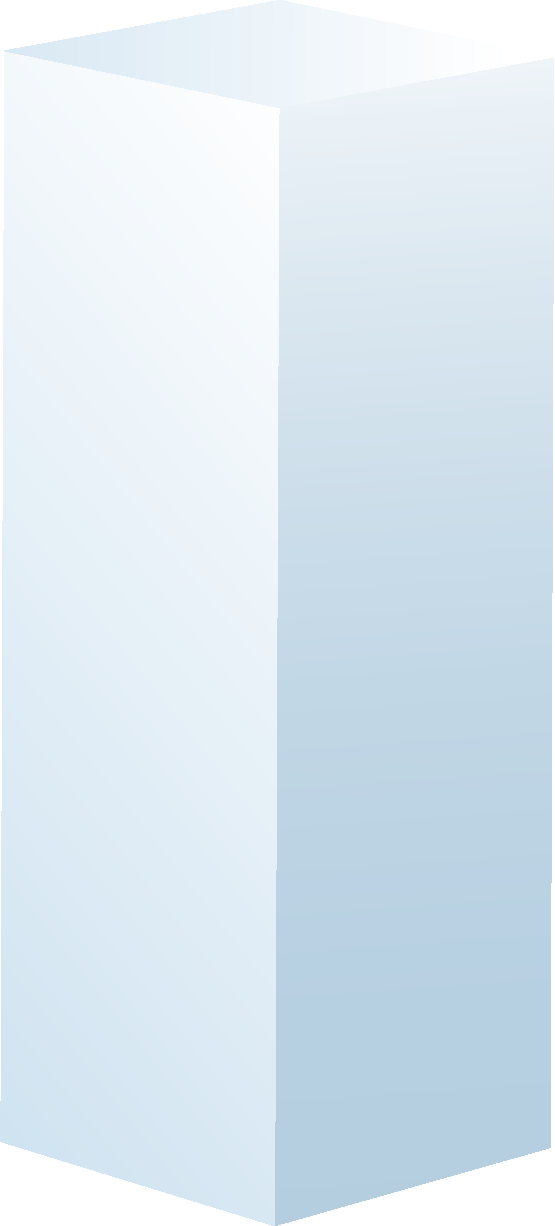 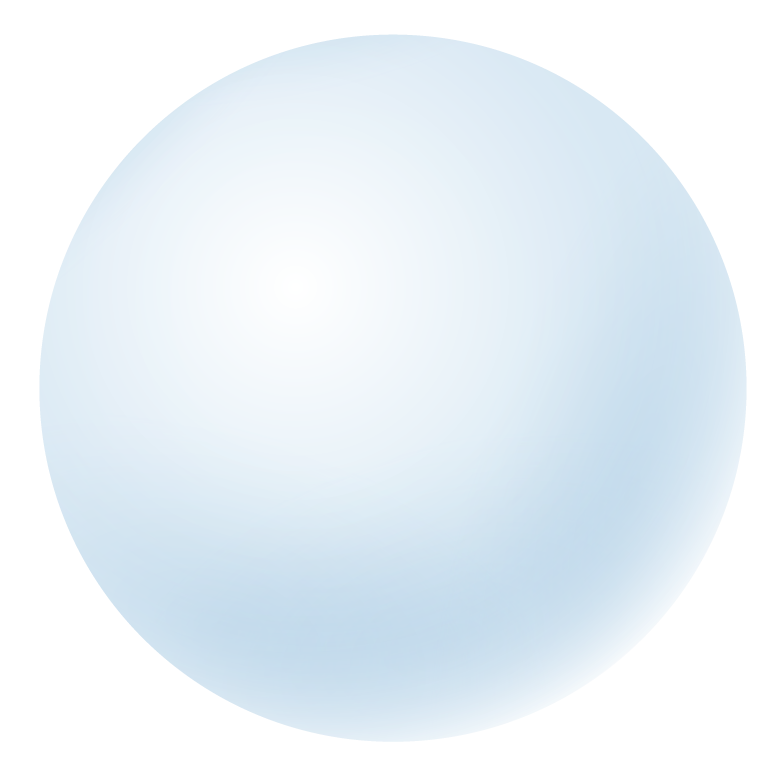 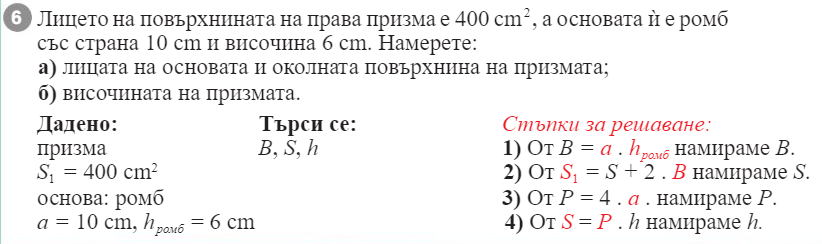 B = 60 cm2
S = 280 cm2,
7 cm
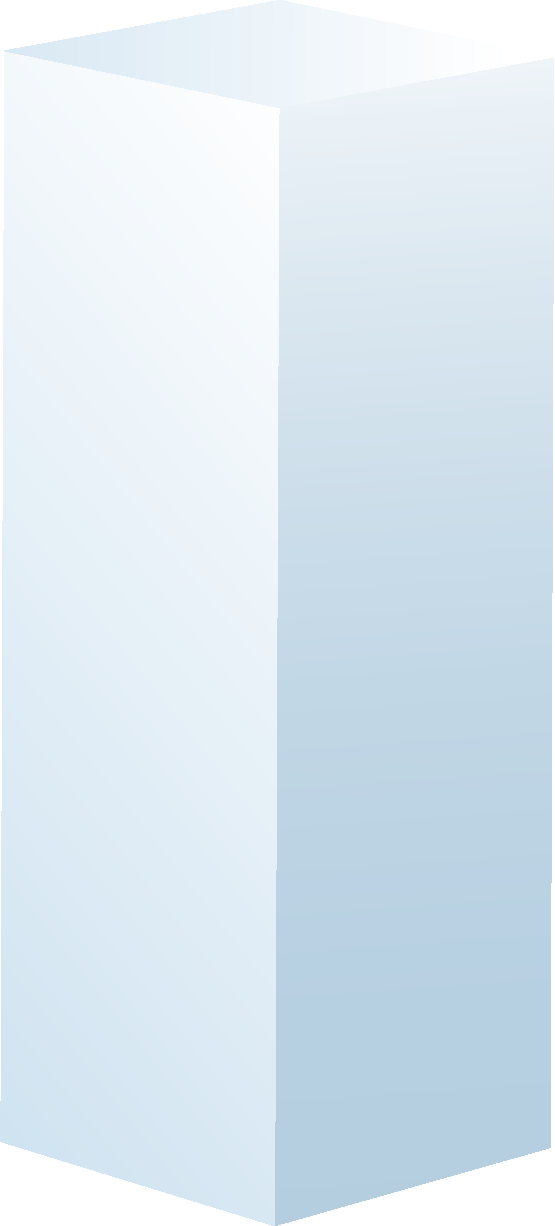 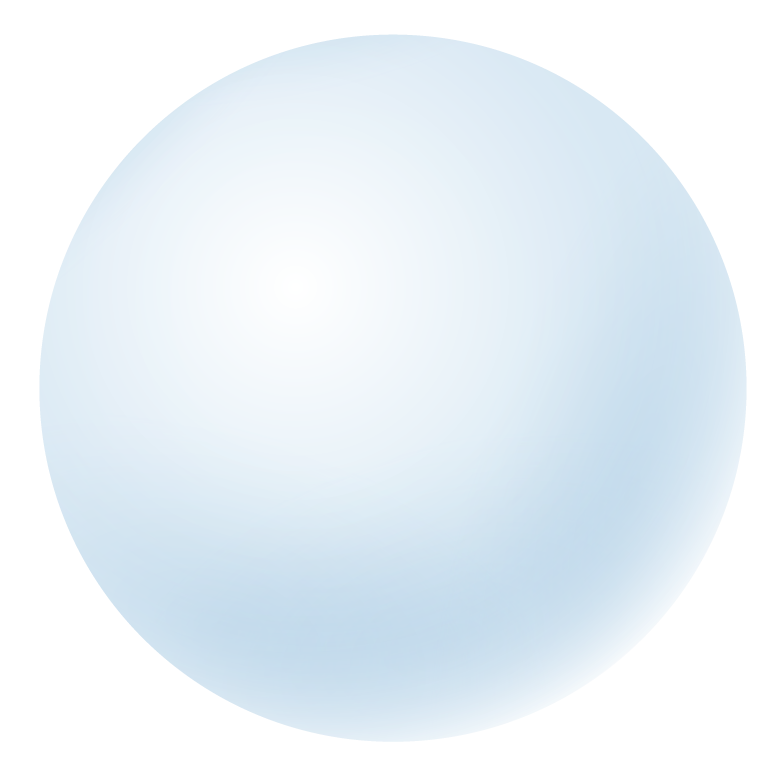 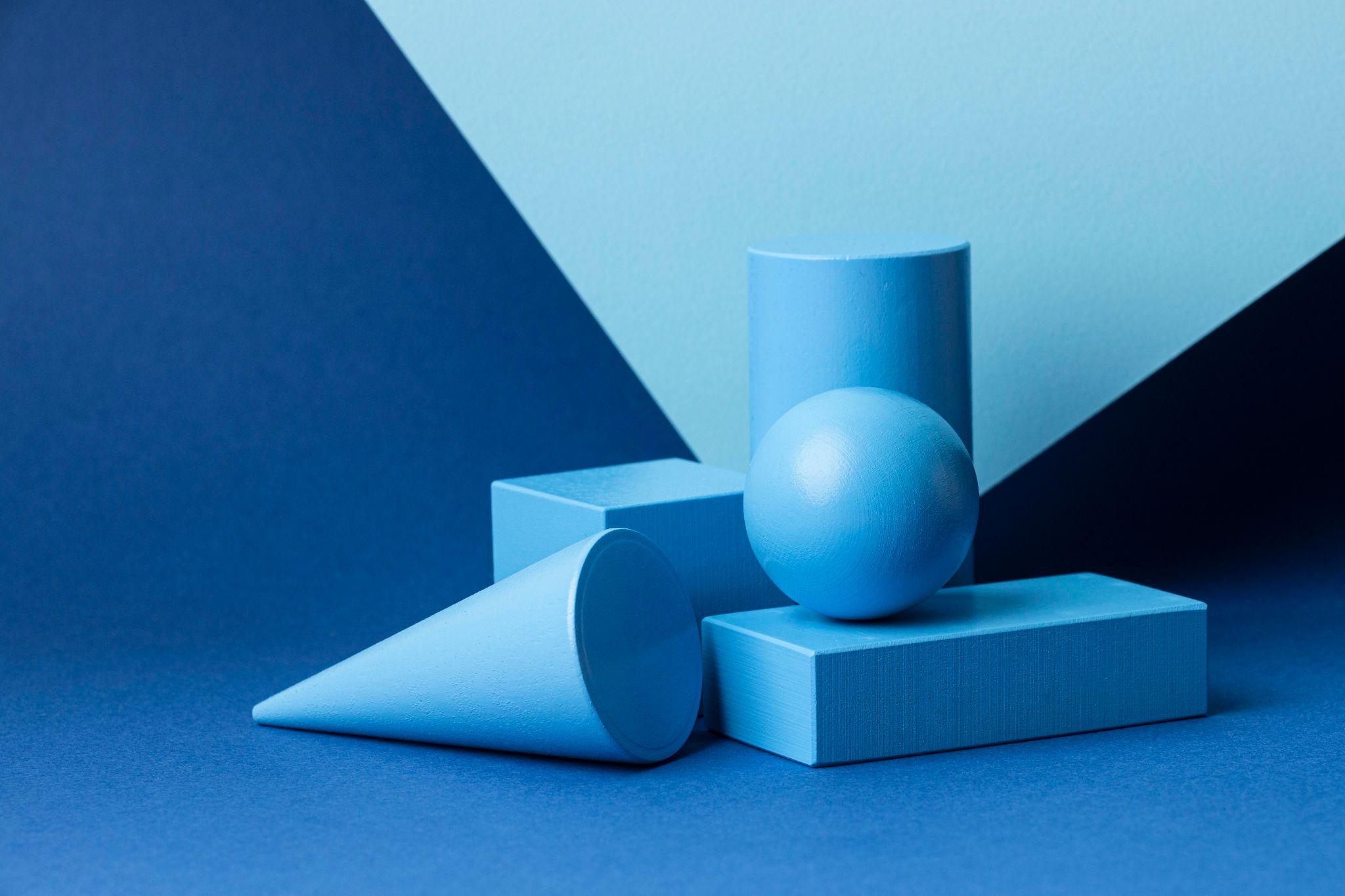 Домашна работа
Учебник
стр. 78/ 7-11